FATCA (Foreign Account Tax Compliance Act)
Status Sheet 
Steiermärkische Sparkasse Group
FATCA was enacted in 2010 as part of the Hiring Incentives to Restore Employment (HIRE) Act to combat tax evasion by United States (U.S.) persons holding investments in offshore accounts. Under FATCA, Steiermärkische Sparkasse Group is required to report certain information about financial accounts held by U.S. taxpayers, or by foreign entities in which U.S. taxpayers hold a substantial ownership interest, directly to the Internal Revenue Service (“IRS”) of the United States.
BOSNIA AND HERZEGOVINA
No IGA signed*
NORTH MACEDONIA
No IGA signed*
AUSTRIA
IGA Model 2
Steiermärkische Bank 
und Sparkassen AG

Responsible Officer
Mr. Josef Högler
josef.hoegler@steiermaerkische.at
+43 5 0100-35468
Member FI
Member FI
LEAD FI
Sparkasse Bank dd BIH

Responsible Officer
Mr. Adnan Krslak
adnan.krslak@sparkasse.ba
+387 33 280315
Sparkasse Bank AD Skopje

Responsible Officer
Mrs. Milka Rataikoska Joleska
milka.rataikoskajoleska@sparkasse.mk
+389 2 3167 714
*Version: July 2024
This non-binding information provides only a general overview on the basis of the legal situation in effect at the time it was prepared (version: July2020) concerning issues relevant to the banking sector. Please also be aware that particularly in connection with FATCA and other U.S. and Austrian laws, ongoing amendments and modifications of the provisions may result in the tax treatment of the corresponding facts and circumstance being different from that contained in the depiction provided here.
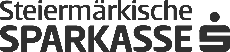